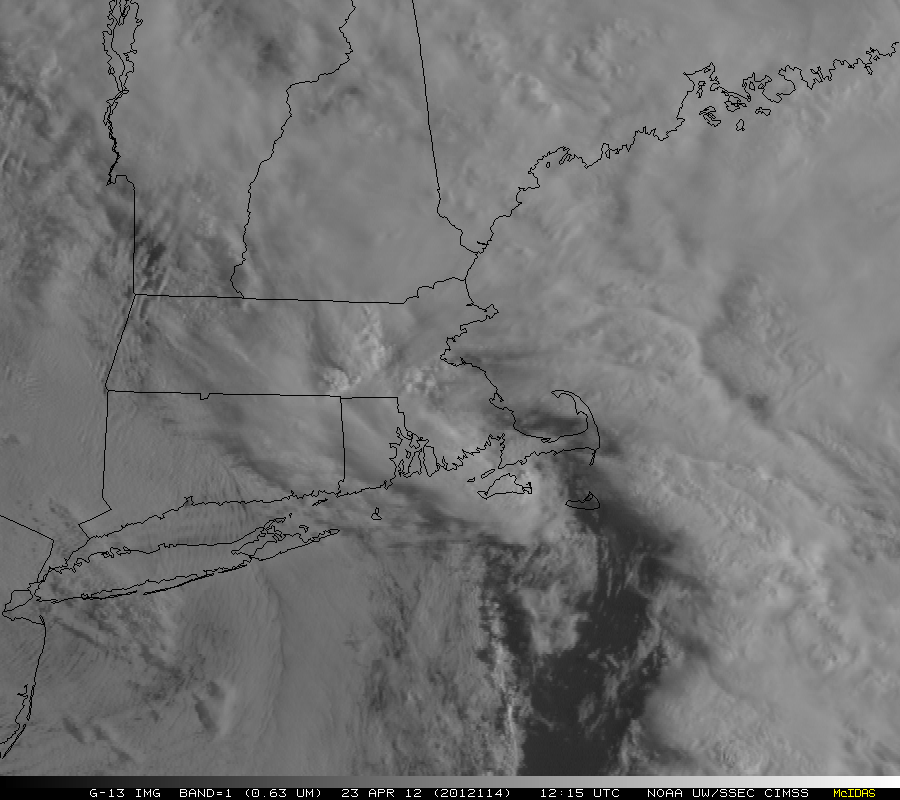 GOESVisible